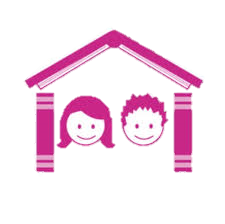 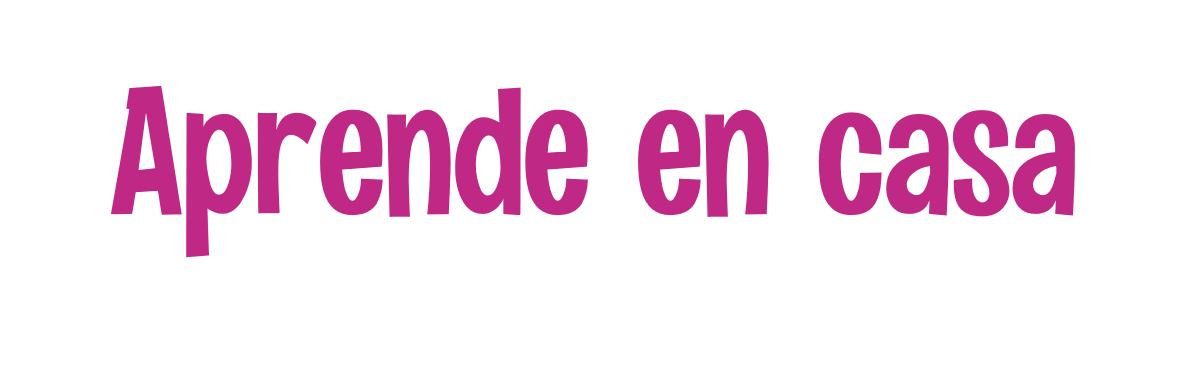 Jardín de niños María L. Pérez de Arreola 
CCT. 05EJN0118Z Preescolar estatal Zona Escolar 107
Maestra titular. Xóchitl Guadalupe Rocha Montes
Maestra practicante. Dennise Arizpe Mesquitic 
3° “A” 
Niños 16, Niñas 15, total 31
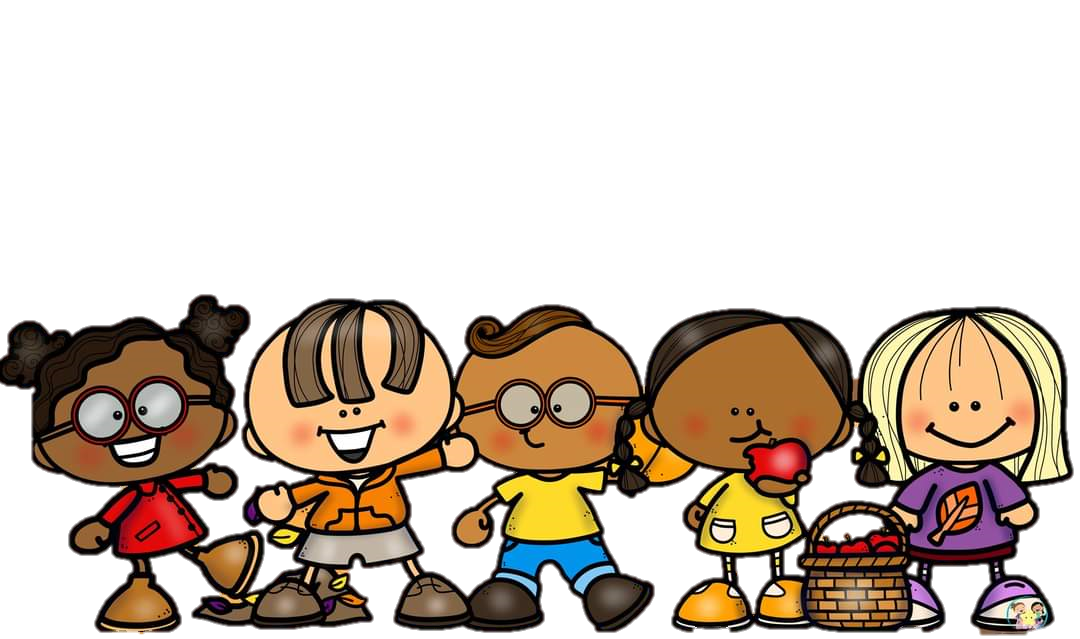 Regiones de Coahuila
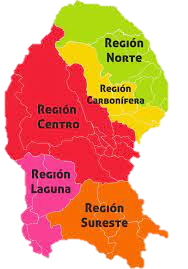 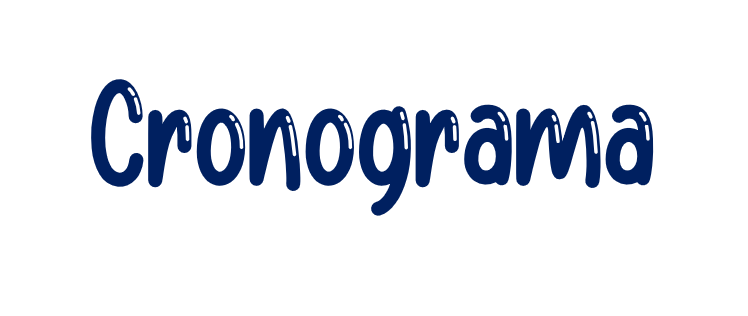 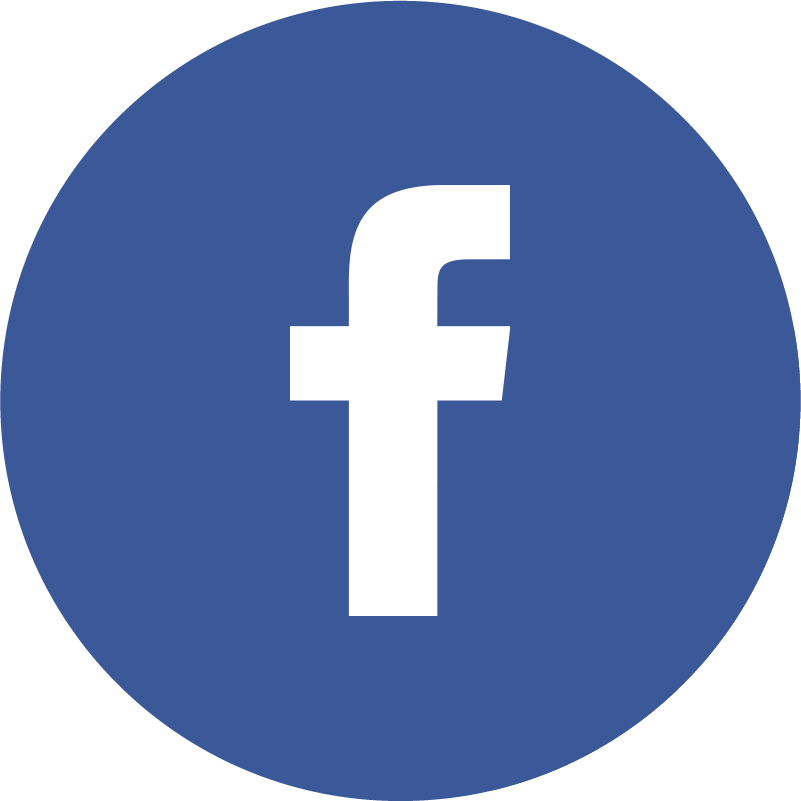 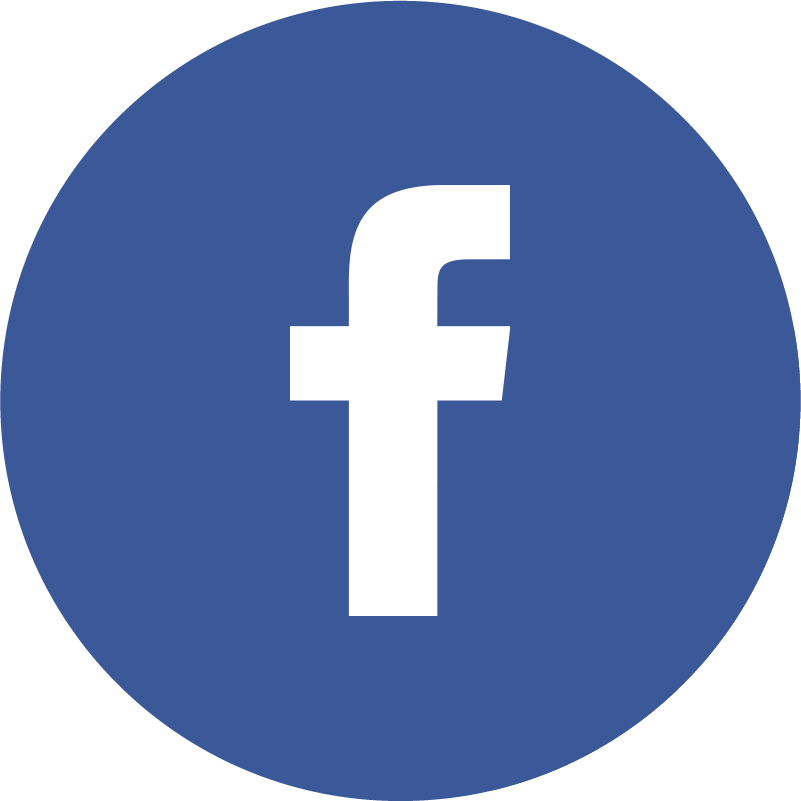 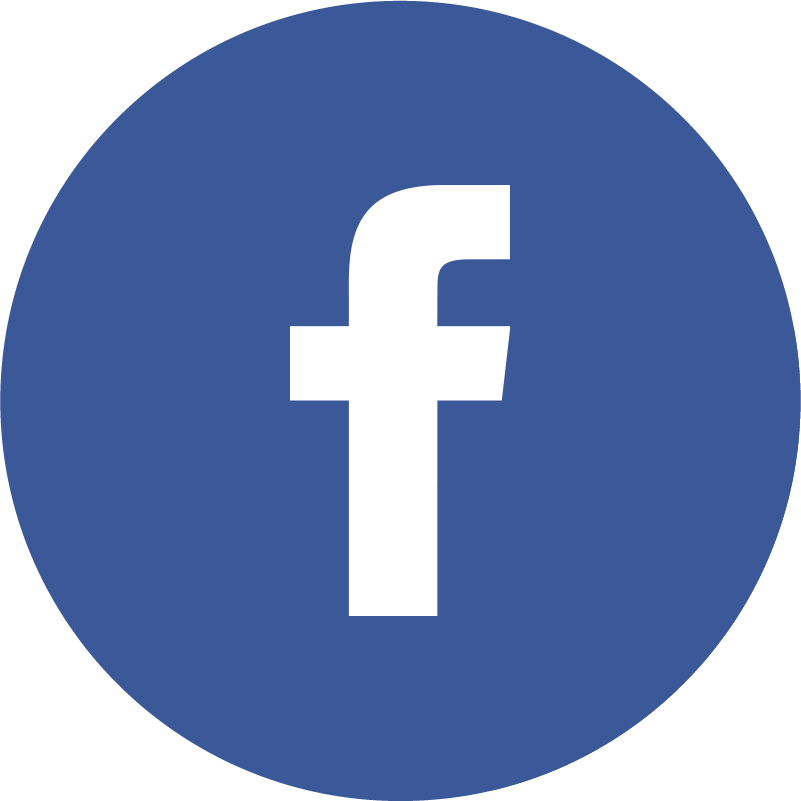 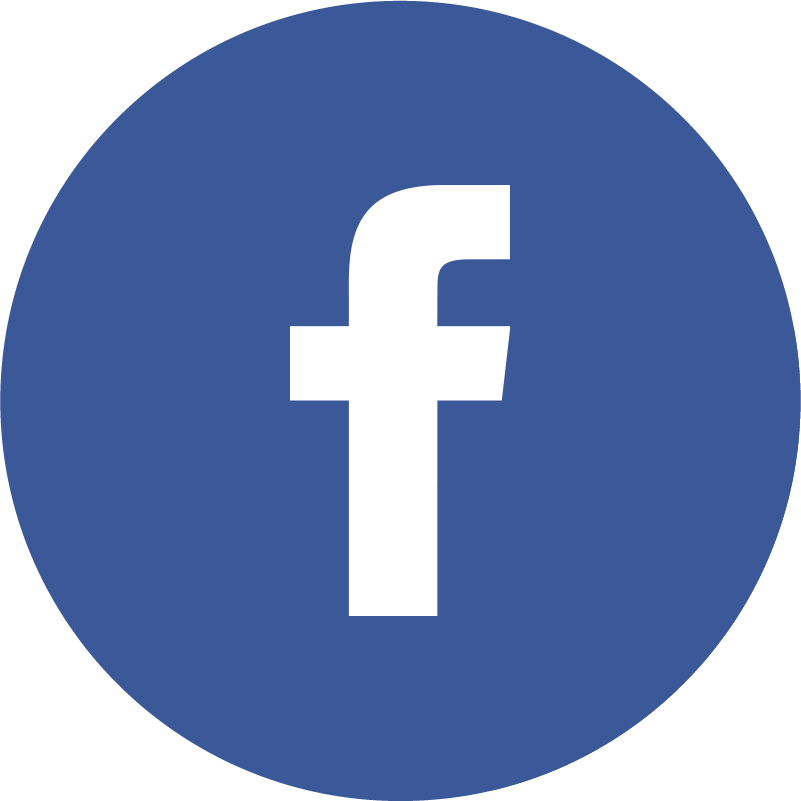 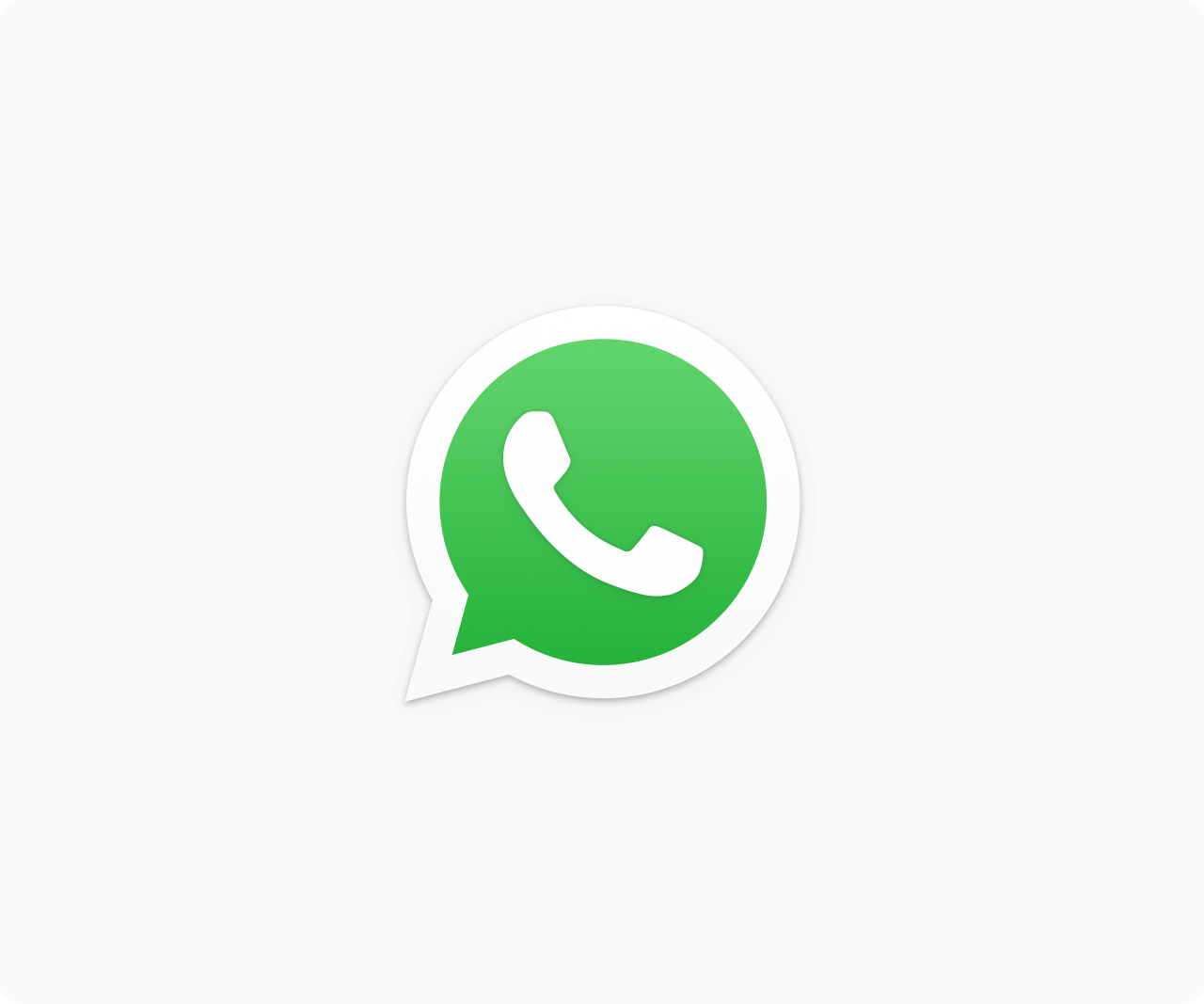 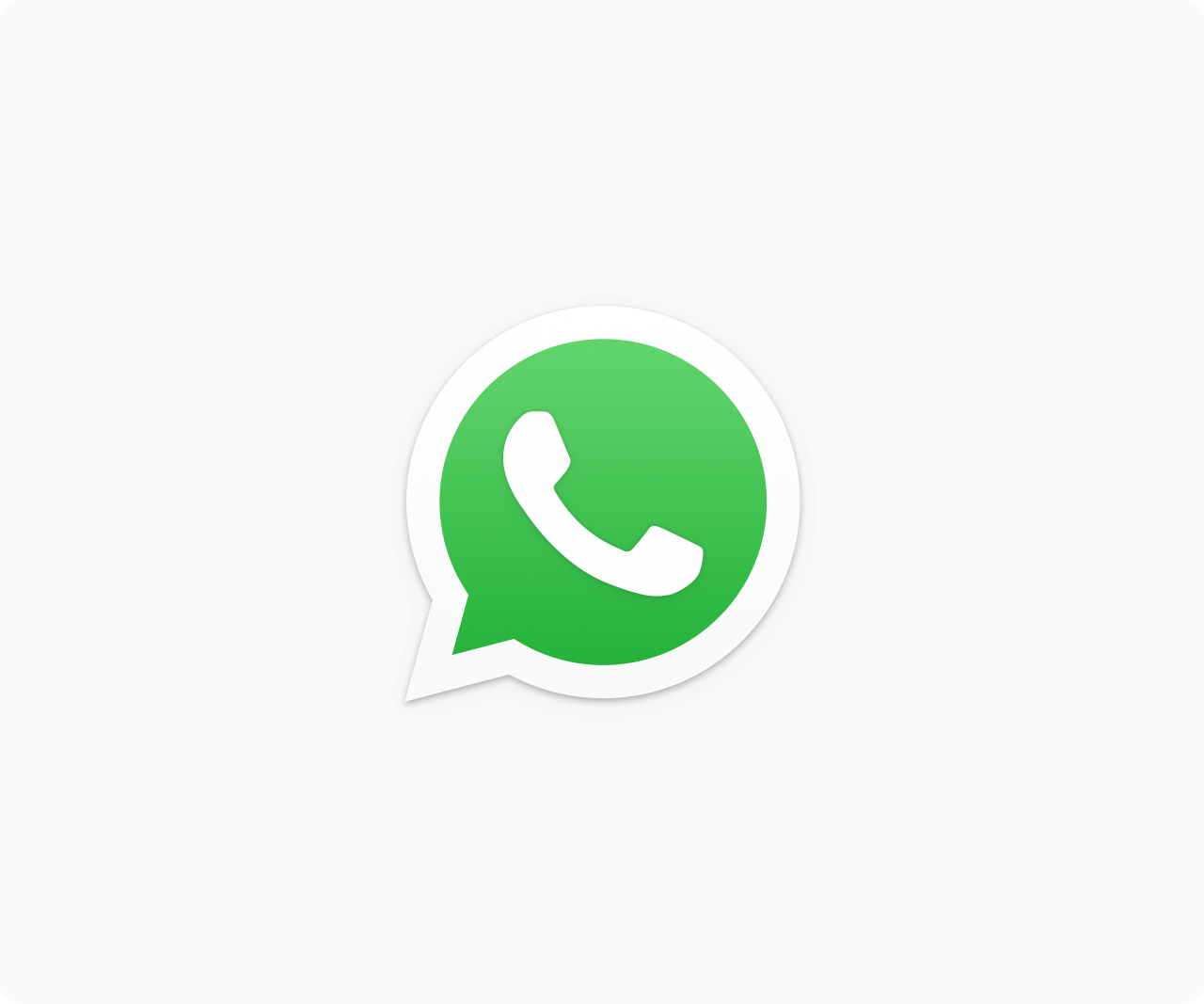 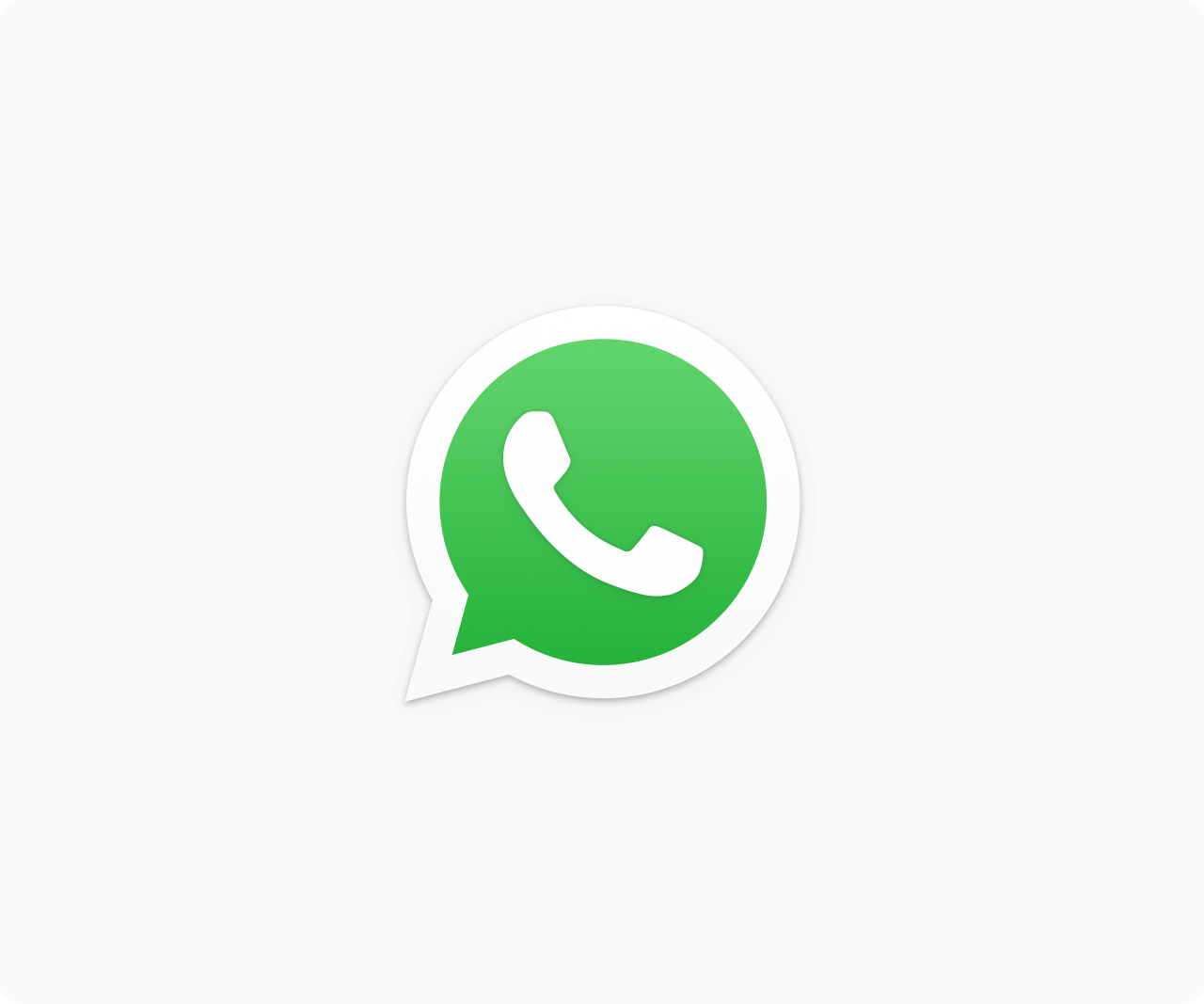 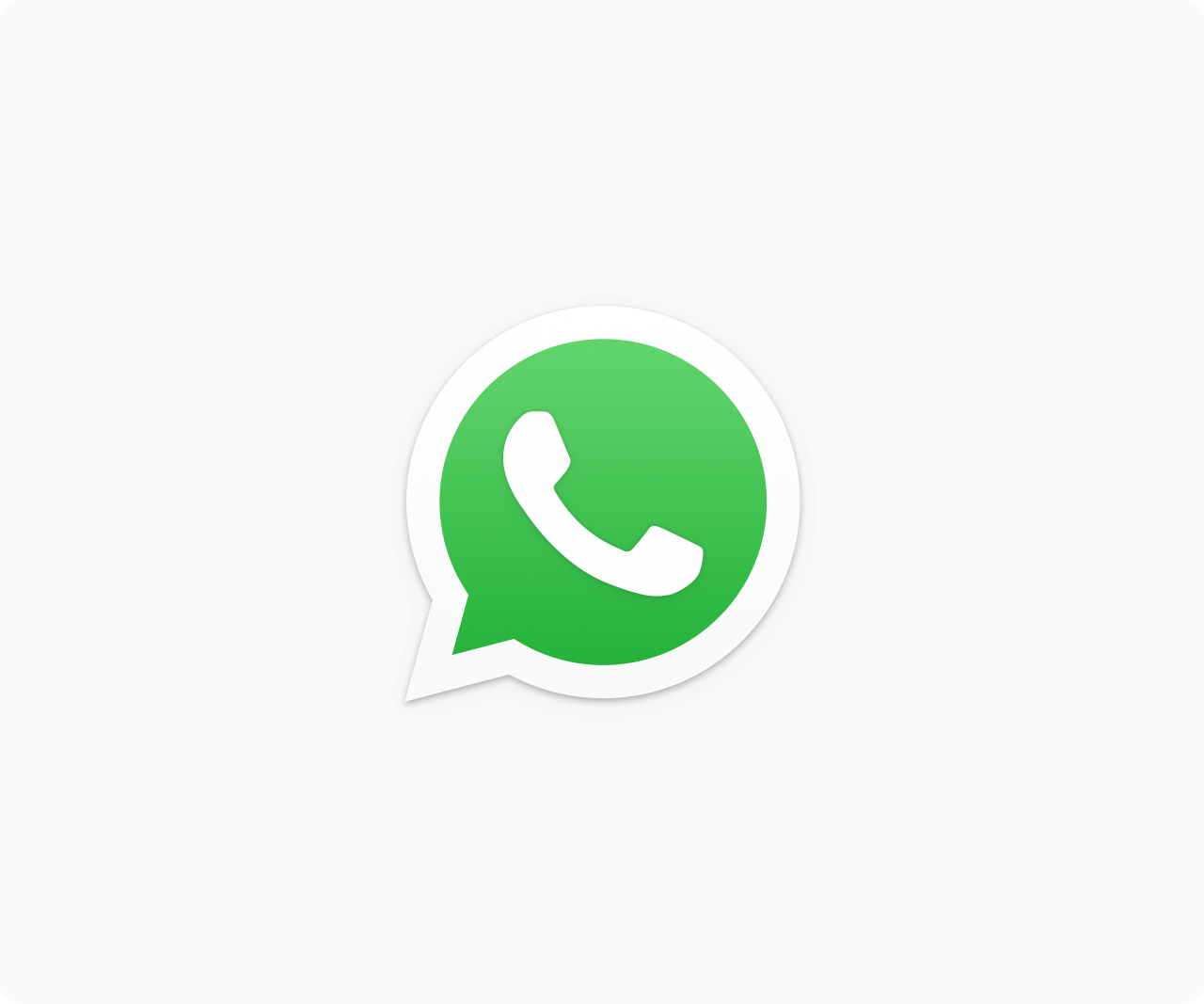 EVALUACIÓN CONTINUA
Alumno:                                                                 Fecha: